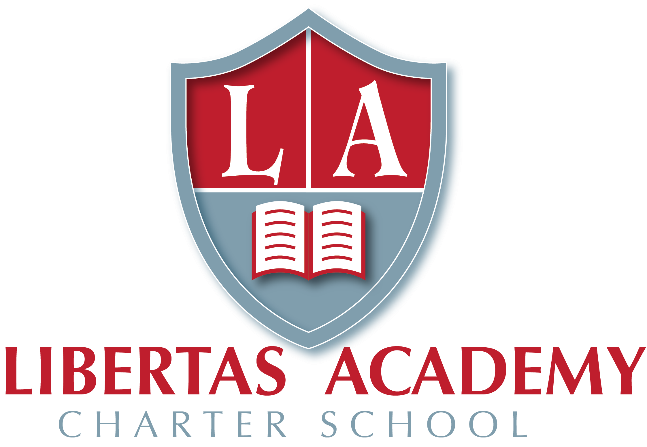 ED Updates
AAC Management Report
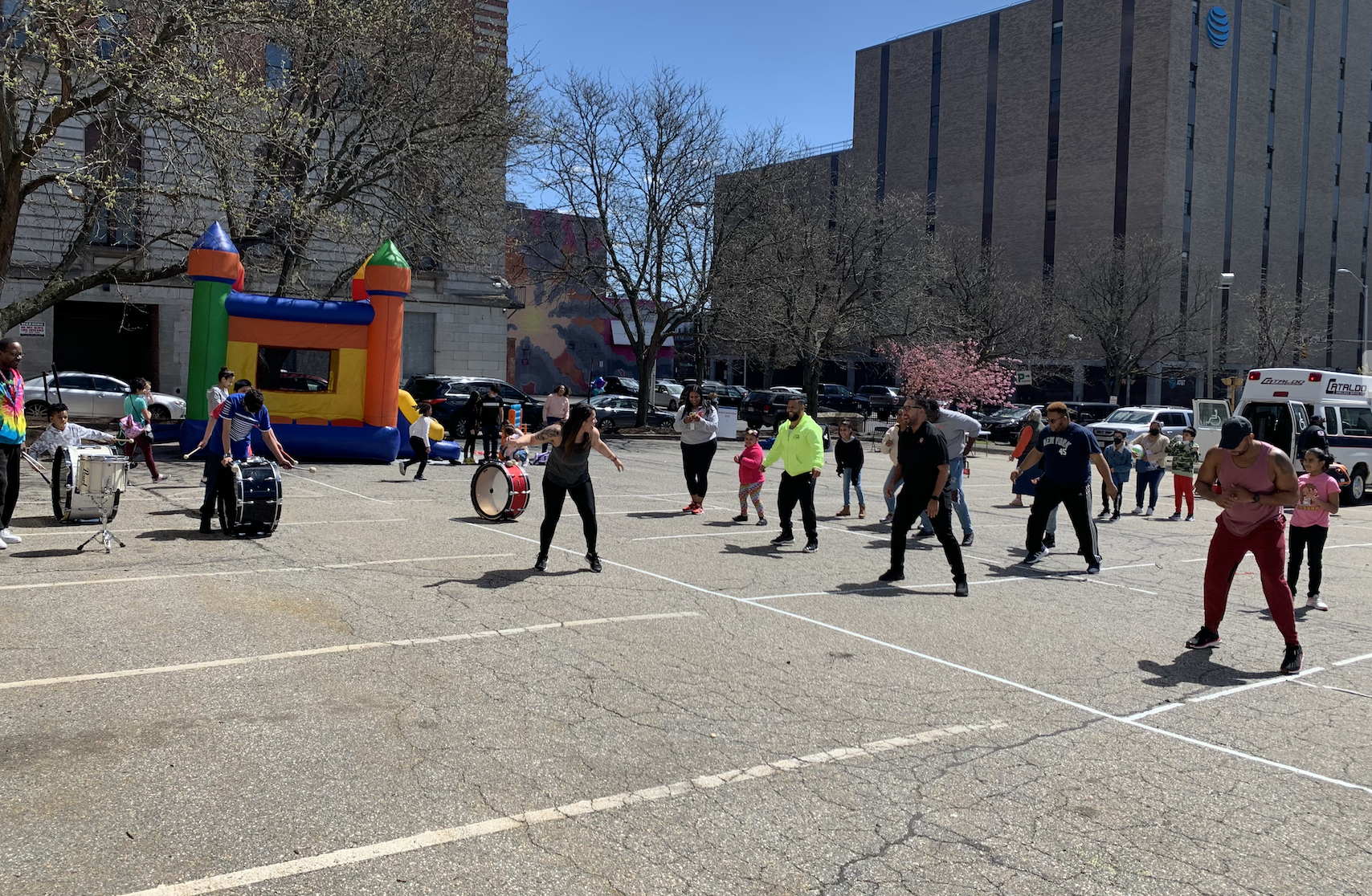 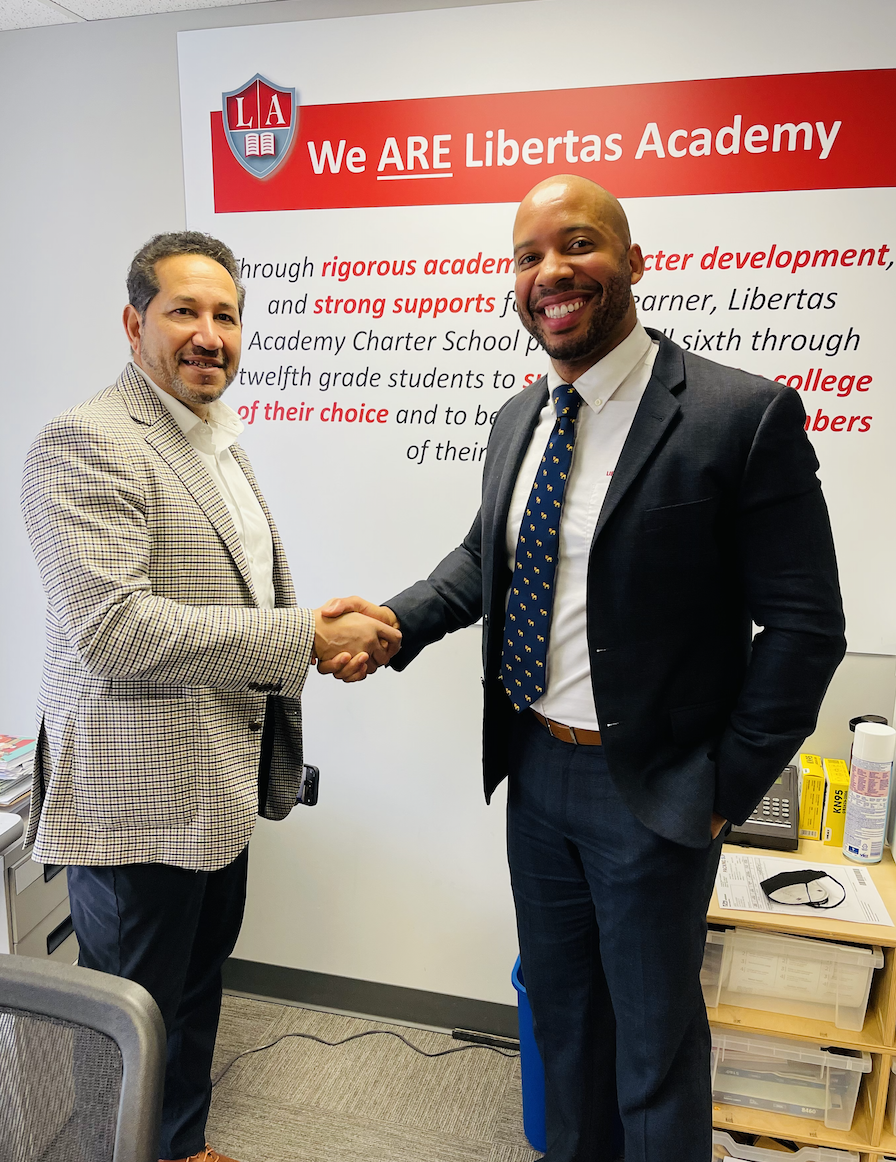 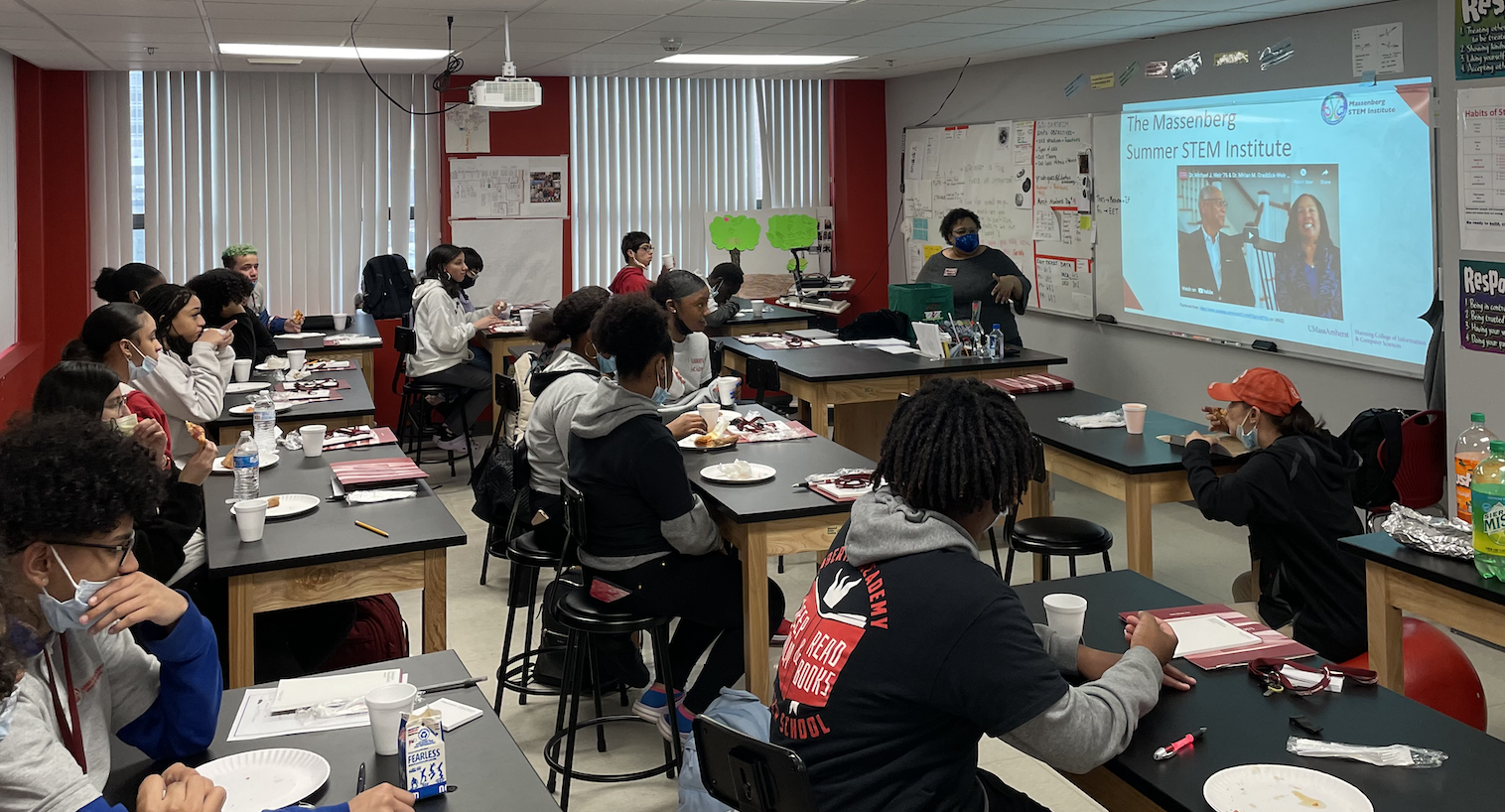 Our Mission
Through rigorous academics, character development, and strong supports for every learner, Libertas Academy Charter School prepares all sixth through twelfth grade students to succeed within the college of their choice and to be positive, engaged members of their communities.
COVID Updates
Our Reopening Philosophy
LACS remains committed to executing a Back-to-School that is grounded in our mission, our core values and that is informed by what the current science is telling us, specific to our local community.
[Speaker Notes: LACS will execute a back-to-school plan that is :
Grounded in our mission and aligned with our core values 
Informed by science and facts 
Specific to our local community]
The Plan
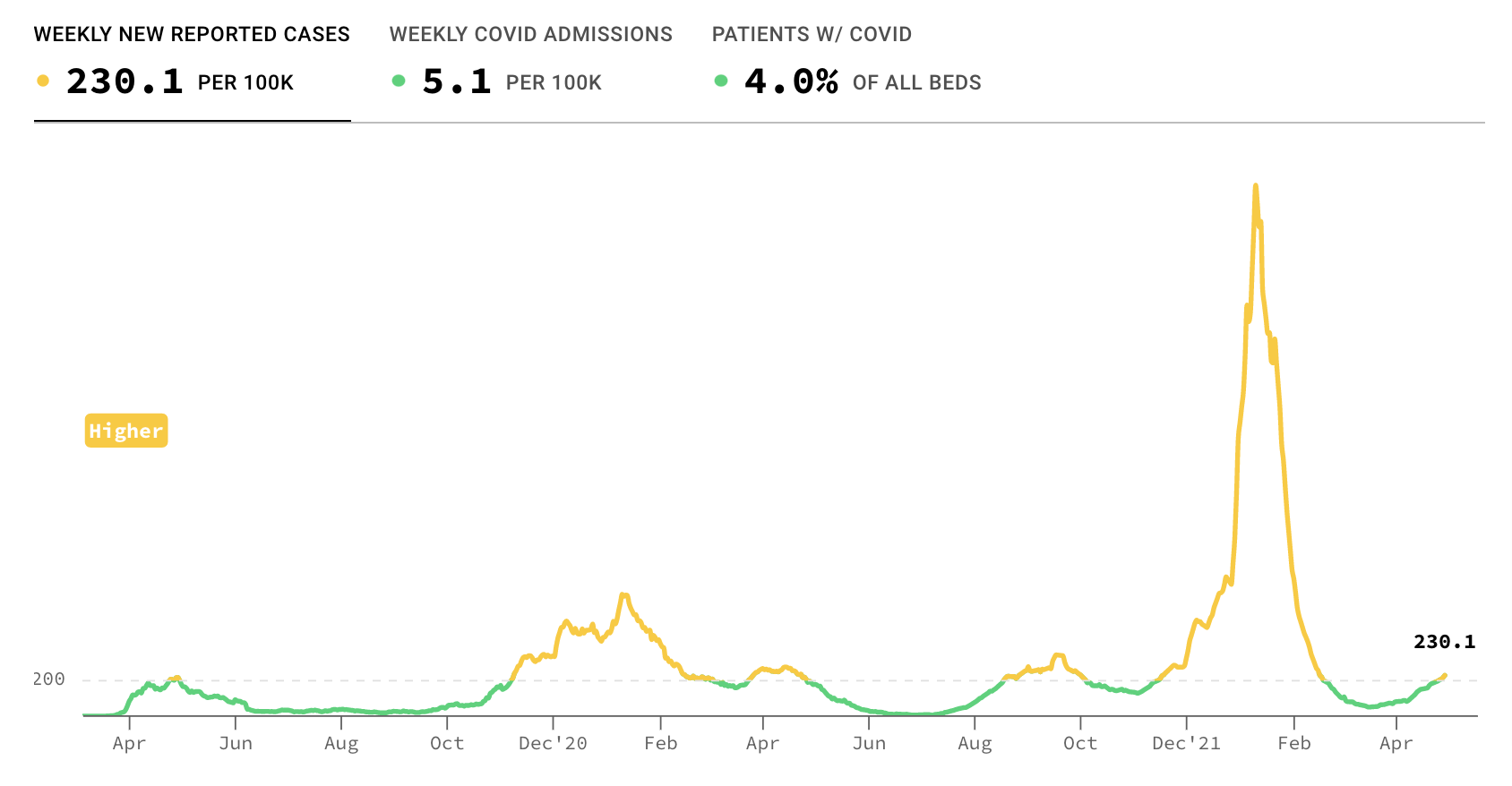 The Plan
We’ve lifted the mask mandate in alignment with SPS 
Currently masks are optional 
We will continue our testing protocols
Key School Data
Talent
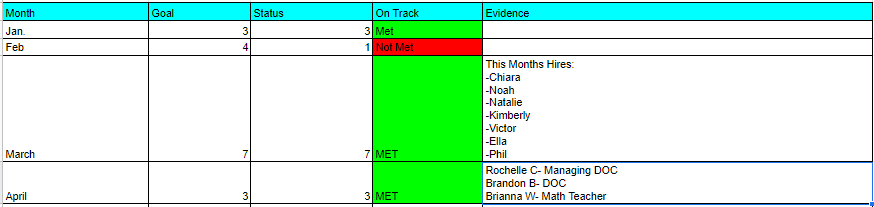 Open Roles
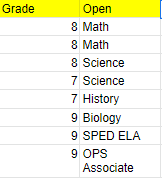 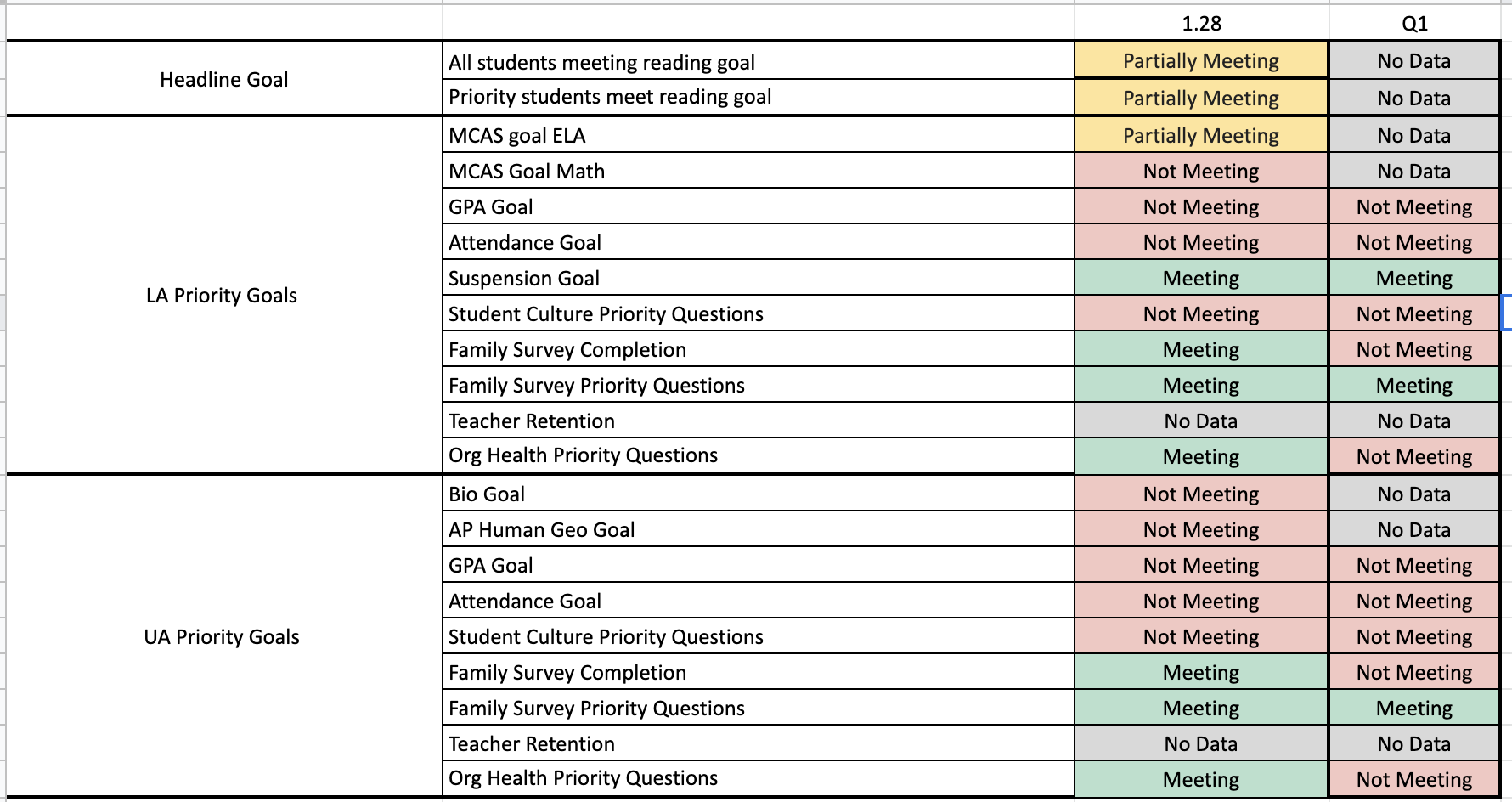 Overview
[Speaker Notes: No changes here since last month]
Reading Data (as of 2.1)
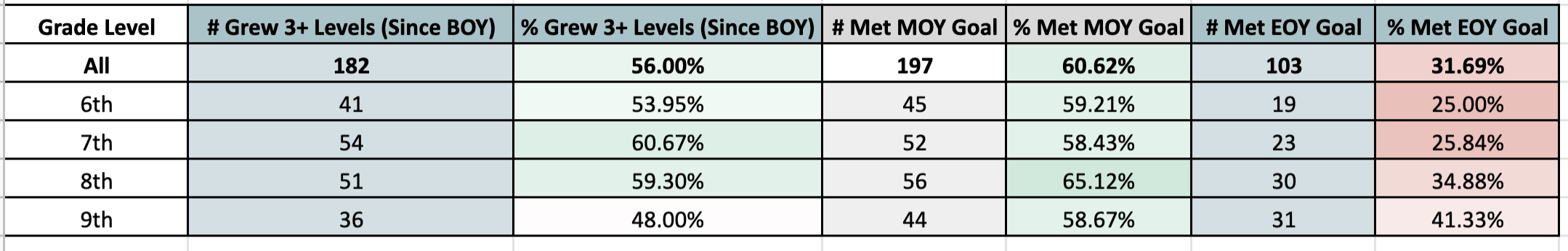 Reading Data (as of 3.3)
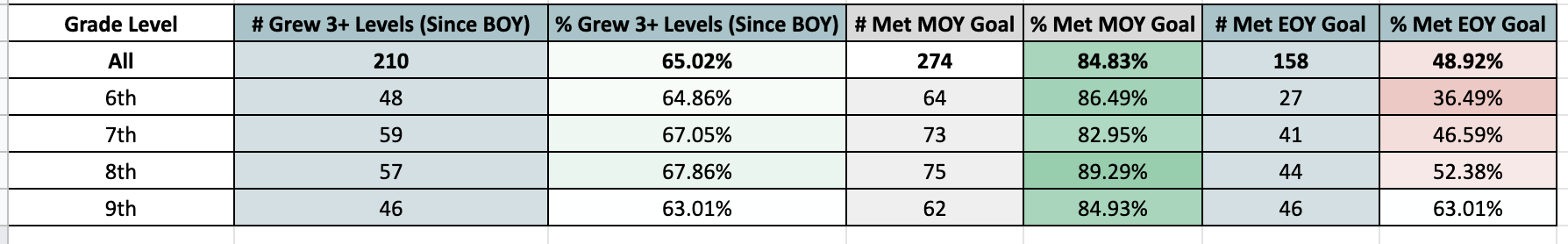 Attendance Data- April
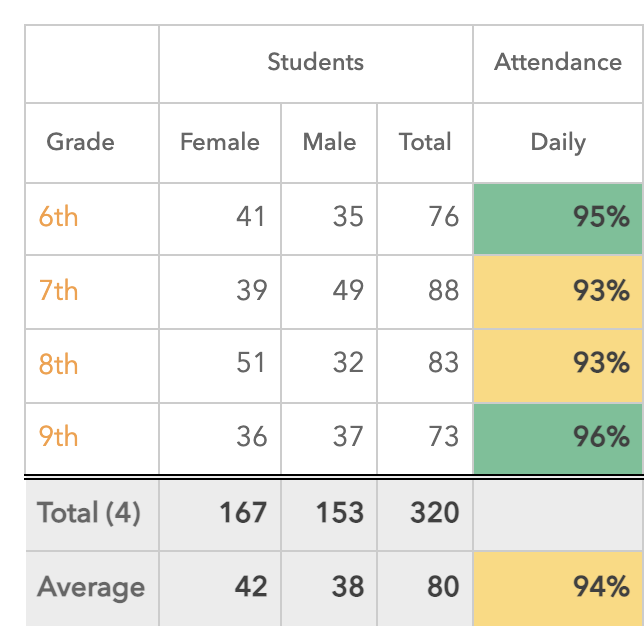 Attendance Data- (May)
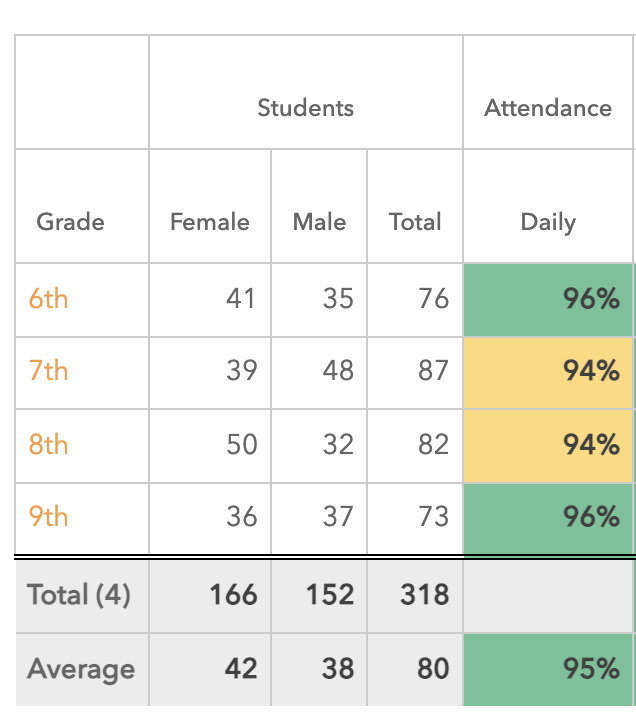 GPA Data (April)
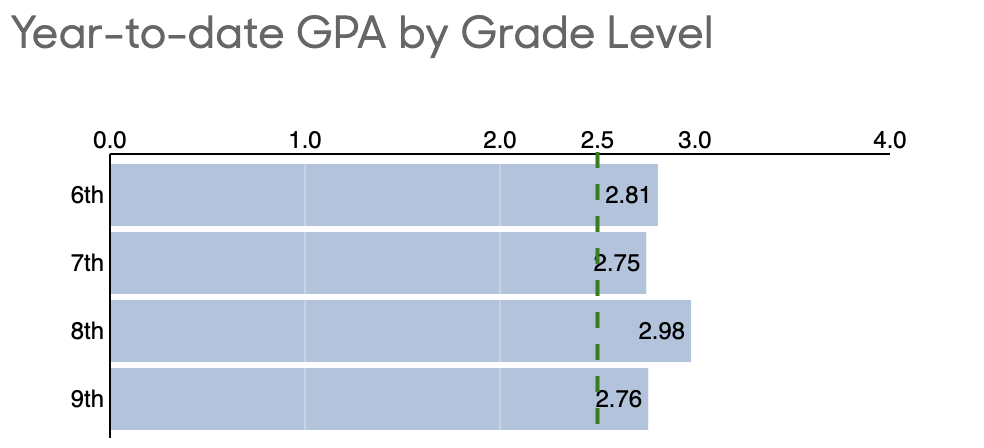 GPA Data (May)
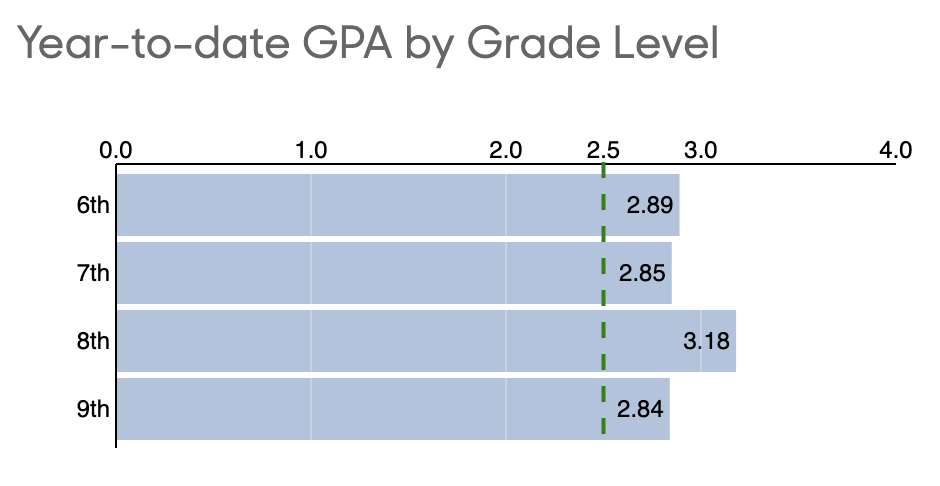 [Speaker Notes: Uptick across the board]
UA GPA Goals (April)
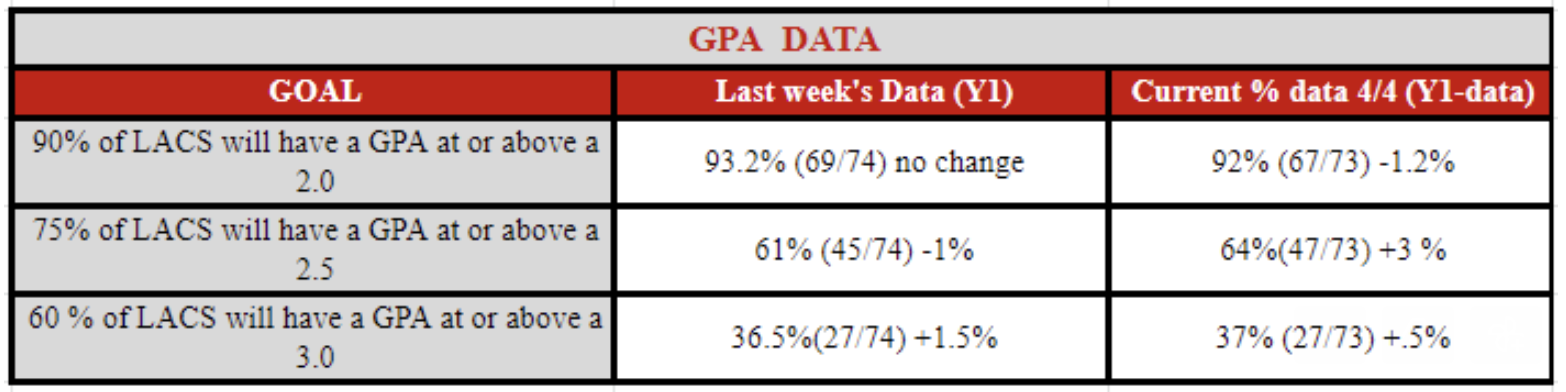 UA GPA Goals (May)
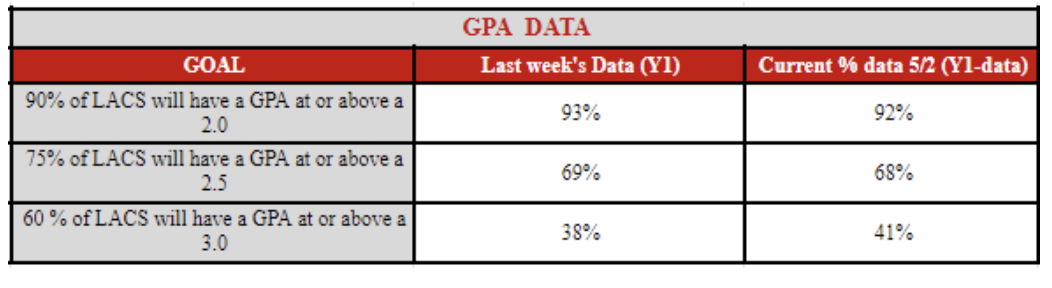